ECE 244Programming FundamentalsLec. 18: Quicksort
Ding Yuan
ECE Dept., University of Toronto
http://www.eecg.toronto.edu/~yuan
Sorting
Given a list, put elements in a certain order


One of the most commonly used algorithm; efficiency matters a lot!
Question: how to design an sorting algorithm?
6 3 9 8 5 2 7 1 4
1 2 3 4 5 6 7 8 9
Naïve alg.: bubble sort (slow)
https://en.wikipedia.org/wiki/Bubble_sort#/media/File:Bubble-sort-example-300px.gif

Complexity: n + n-1 + n-2 … + 1 = n(n-1)/2 = O(n^2)
Quicksort
Fastest general sorting algorithm used today
qsort in stdlib.h
Idea
Pick a pivot value from an array
Move every value < pivot to the left of the pivot
Move every value >= pivot to the right of the pivot
Quicksort sub-array to the left of pivot
Quicksort sub-array to the right of pivot
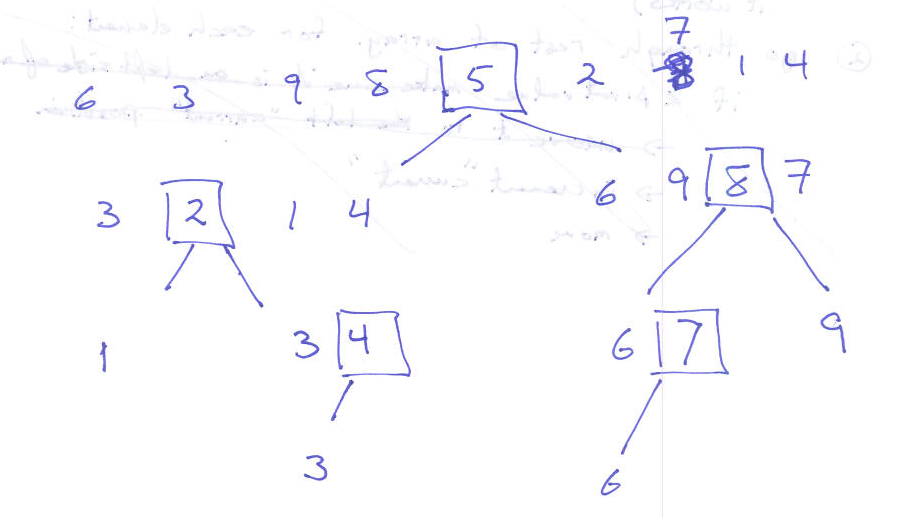 How do we implement it?
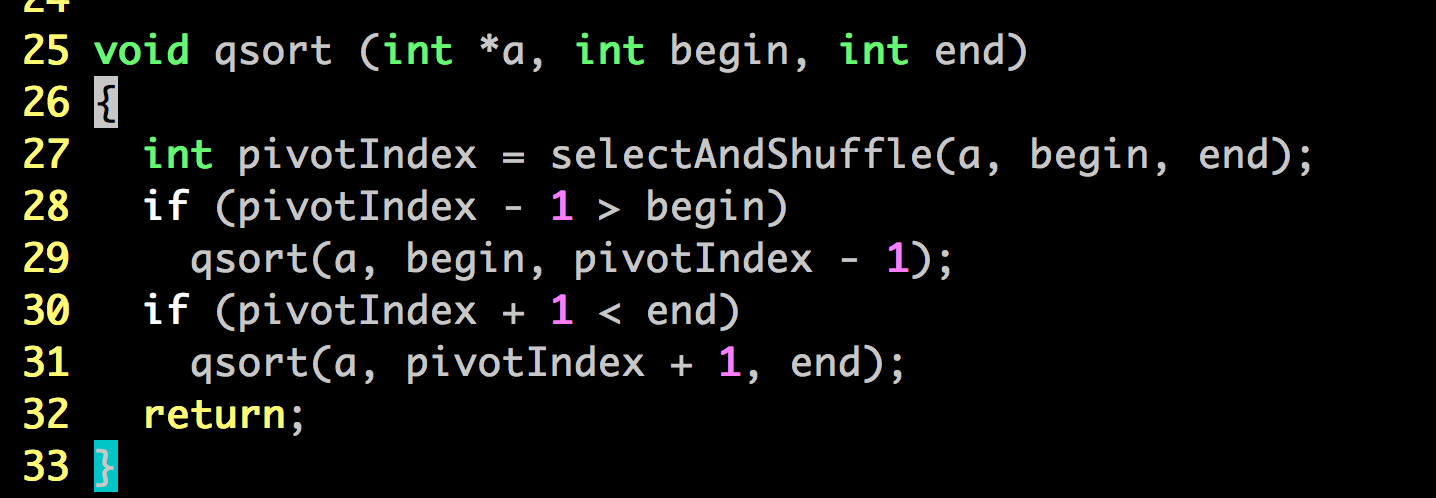 6 3 9 8 5 2 7 1 4
selectAndShuffle: 
Pick the first element as pivot
Move elements > pivot to its right; elements < pivot to its left
Return the new index of pivot
selectAndShuffle
4 3 5 2 1 6 7 9 8
selectAndShuffle (int *a, int begin, int end)
How do you implement it? Think about it…
6 3 9 8 5 2 7 1 4
selectAndShuffle
4 3 5 2 1 6 7 9 8
Idea
If there are m elements that are < pivot, what is the index of pivot at the end?
Iterate through the array, find every element < pivot
Put the i-th element that is < pivot to the a[i]; how?
Swap! 
Finally, swap the m-th element that is < pivot w/ pivot
6 3 9 8 5 2 7 1 4
selectAndShuffle
4 3 5 2 1 6 7 9 8
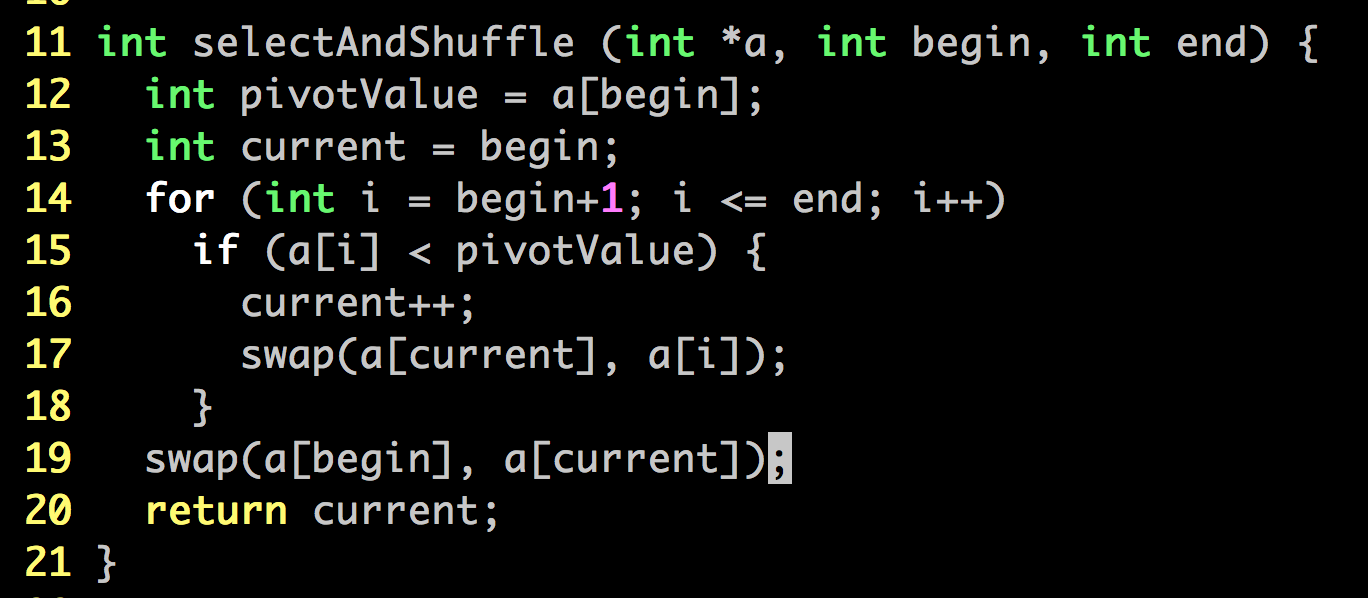 At the end of each iteration            i    current
6 3 9 8 5 2 7 1 4        -   0
6 3 9 8 5 2 7 1 4        1   1
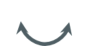 6 3 9 8 5 2 7 1 4        2   1
6 3 9 8 5 2 7 1 4        3   1
6 3 9 8 5 2 7 1 4        4   2
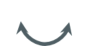 6 3 5 8 9 2 7 1 4        5   3
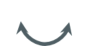 6 3 5 2 9 8 7 1 4        6   3
6 3 5 2 9 8 7 1 4        7   4
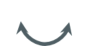 6 3 5 2 1 8 7 9 4        8   5
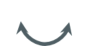 6 3 5 2 1 4 7 9 8        9   5
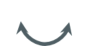 4 3 5 2 1 6 7 9 8        -   5
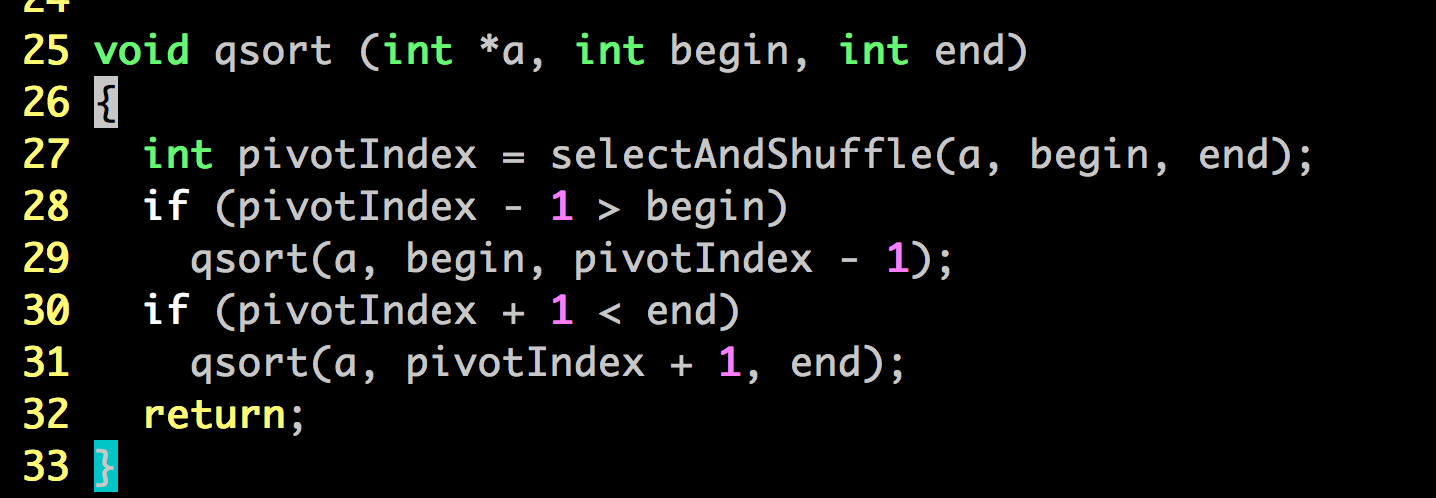 After selectAndShuffl(a, 0, 8) returns 5

qsort(a, 0, 4)

qsort(a, 6, 8)
4 3 5 2 1 6 7 9 8
4 3 5 2 1
1 2 3 4 5
7 9 8
7 8 9
Complexity
n elements
~log2(n)
Average performance: O(n log n)
Further considerations
How to choose a pivot point?
First? Last?
Commonly used is median of three
median (a[begin], a[middle], a[end])
Practice questions
Implement the median-of-three pivot value selection
Implement merge sort
Really advanced: parallelize qsort!